GEO 241: Geographic Information Systems I
Week 8: Raster Data Model
               Geographic Extent and Unit of  Analysis
               Data Sources
Geographic Information Systems I | Department of Geography, DePaul University. Nandhini Gulasingam
Raster Data Model
Raster is another method for storing, processing and displaying spatial data
Raster data is an abstraction of  the
    real world
Individual grid cells in raster images
    are referred to as "picture elements" 
    or "pixels" 
Example: (.jpg, .gif, .tiff, .sid, etc.)
Remote sensing data: (data recorded from a distance)
digital aerial photographs, imagery from satellites
Other digital formats:
digital pictures, scanned maps
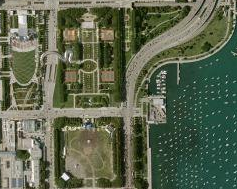 Geographic Information Systems I | Department of Geography, DePaul University. Nandhini Gulasingam		                   	                  2
Raster Data Model (Contd.)
Each area is divided into rows and columns, which form a regular grid structure





Points associated with single grid cell 
Lines are a connected sequence of cells
Areas are a sequence of interconnected cells
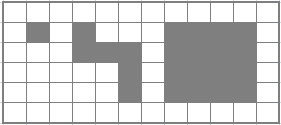 Line
Point
Polygon
Raster
Vector
Geographic Information Systems I | Department of Geography, DePaul University. Nandhini Gulasingam		                   	                  3
Raster Data Model (Contd.)
Raster images are routinely used for 
topographic mapping
urban planning
geological and soils mapping
agricultural applications
forest management
disaster assessment
military
Geographic Information Systems I | Department of Geography, DePaul University. Nandhini Gulasingam		                   	                  4
Raster Data Model (Contd.)
Applications
Rasters as base maps used in conjunction with vector data






Rasters as thematic maps
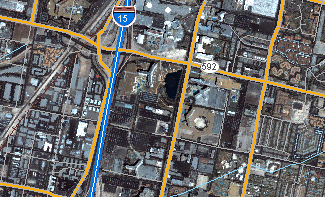 Raster  
 aerial photograph
 background display 
 represent real objects
Vector
 road network
Raster 
 satellite image
 represents land-
  cover categories
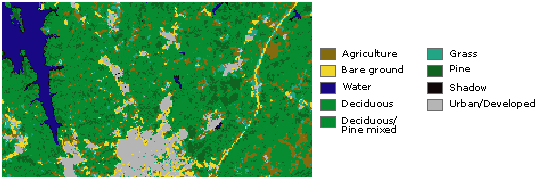 Geographic Information Systems I | Department of Geography, DePaul University. Nandhini Gulasingam		                   	                  5
Raster Data Model (Contd.)
Applications
Rasters as surface maps






Rasters as attributes
Raster  
 satellite image
 suited for representing data that 
  changes continuously across a landscape
 (surface) 
Vector
 volcano and volcano eruption area
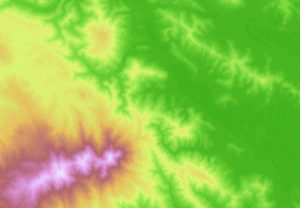 Volcano
Volcano eruption area
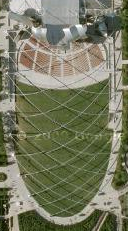 Raster 
 aerial photo
 represents landmark
Geographic Information Systems I | Department of Geography, DePaul University. Nandhini Gulasingam		                   	                  6
Raster Data Model (Contd.)
Applications
For digitizing
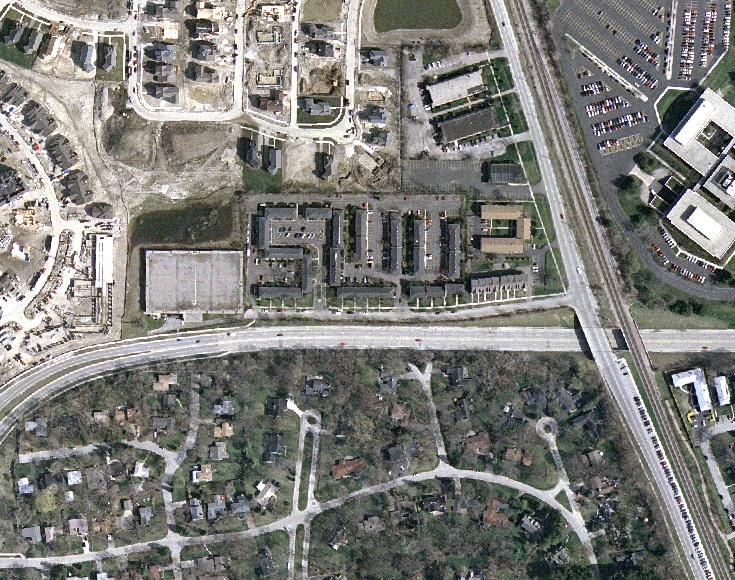 Raster  
 satellite image
Vector
 digitized buildings (polygon) shapefile
Geographic Information Systems I | Department of Geography, DePaul University. Nandhini Gulasingam		                   	                  7
Raster Data Model (Contd.)
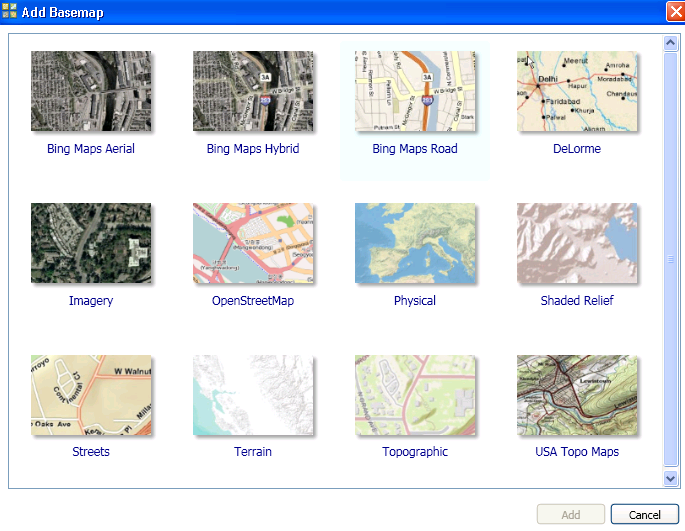 Geographic Information Systems I | Department of Geography, DePaul University. Nandhini Gulasingam		                   	                  8
Raster Data Model (Contd.)
Bing Maps Hybrid
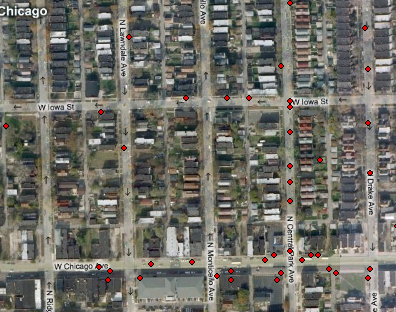 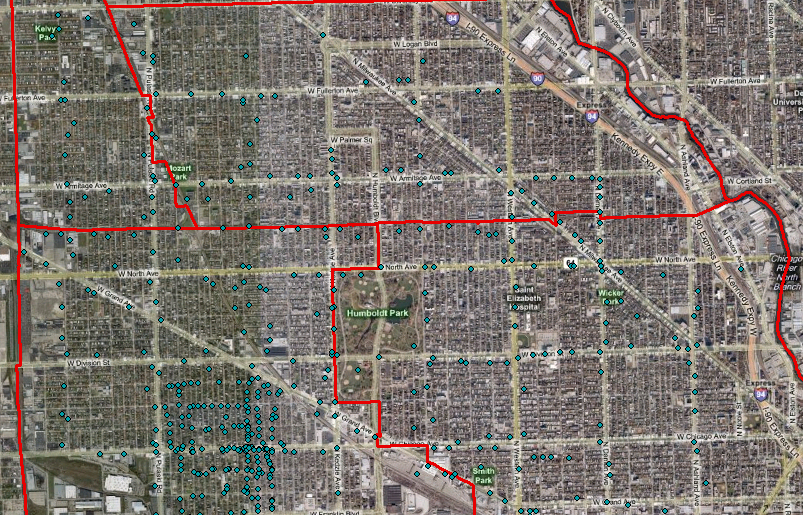 Geographic Information Systems I | Department of Geography, DePaul University. Nandhini Gulasingam		                   	                  9
Raster Data Model (Contd.)
Topographic
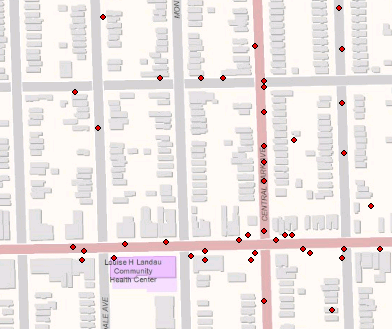 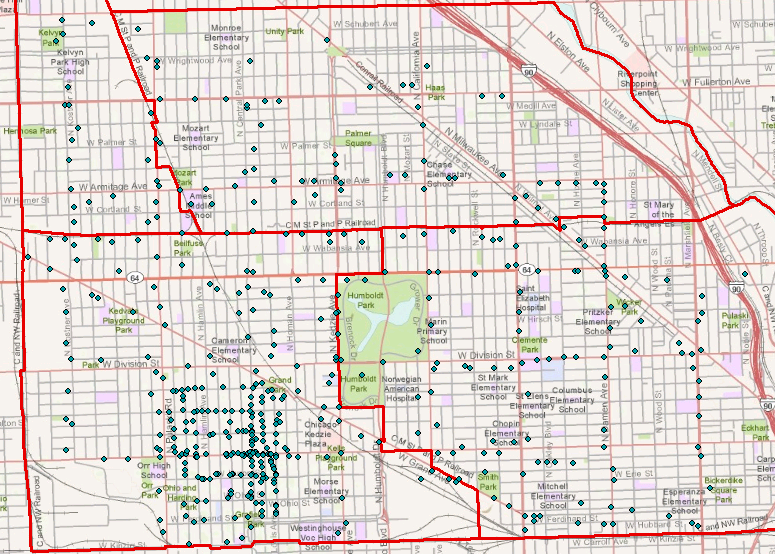 Geographic Information Systems I | Department of Geography, DePaul University. Nandhini Gulasingam		                   	                  10
Raster Data Model (Contd.)
Bing Maps Road
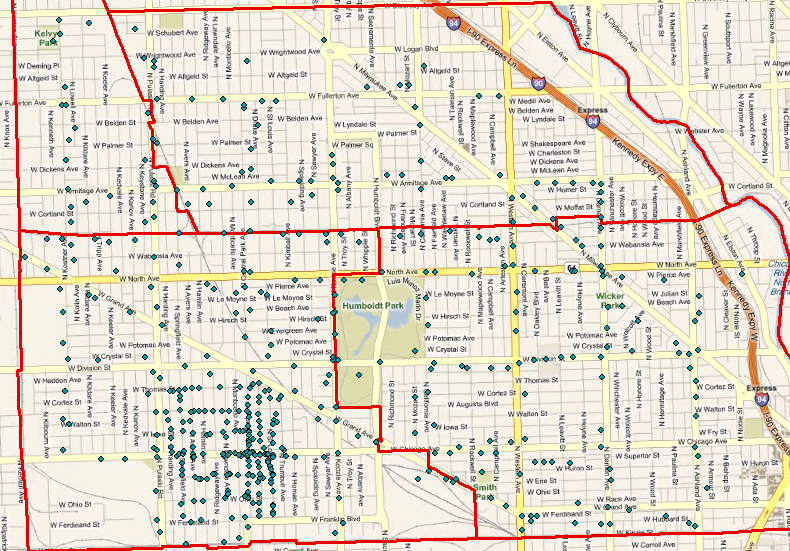 Geographic Information Systems I | Department of Geography, DePaul University. Nandhini Gulasingam		                   	                  11
Geographic Extent and Unit of Analysis
What is a Geographic Extent?
It is the project area or study area boundary 

What is a Unit of Analysis?
It is the units by which the data is reported or gathered
It is a smaller geographic unit (sub geography)
Geographic Information Systems I | Department of Geography, DePaul University. Nandhini Gulasingam		                   	                  12
Geographic Extent and Unit of Analysis (Contd.)
Examples:  World
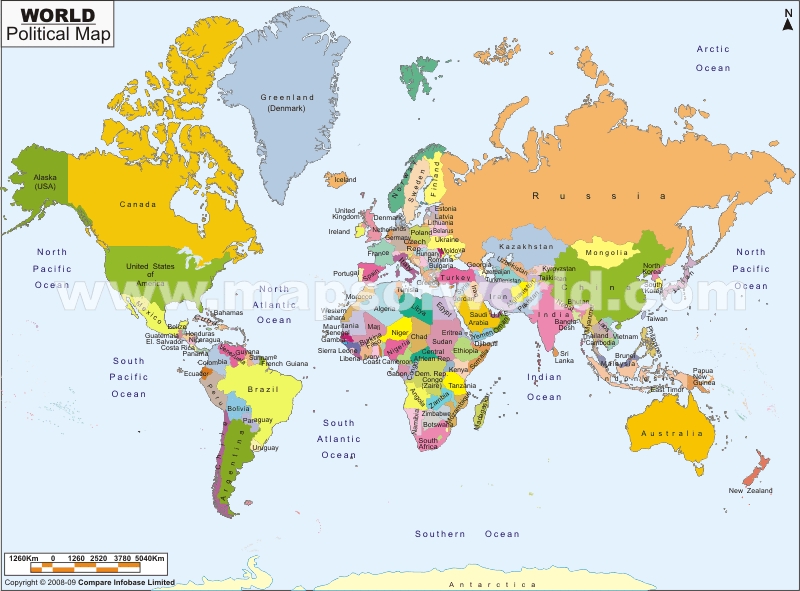 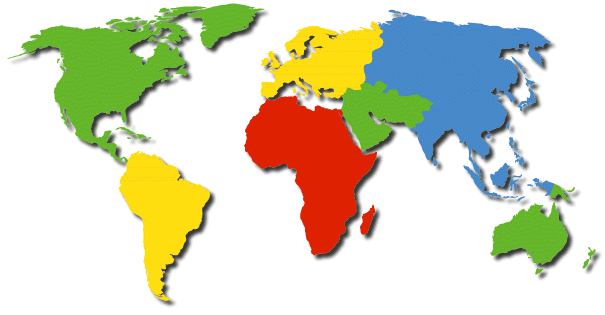 Geographic Extent: World
Unit of Analysis : Country
Geographic Extent: World
Unit of Analysis: Continent
GIS for Community Development / Special Topics in Applied GIS | Department of Geography, DePaul University. Nandhini Gulasingam	                   	                  13
Geographic Extent and Unit of Analysis (Contd.)
Examples: USA
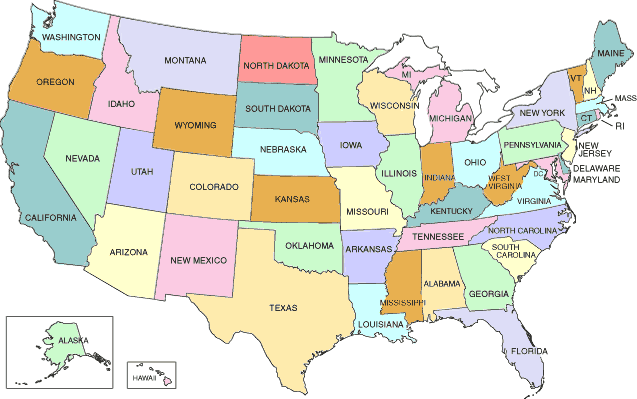 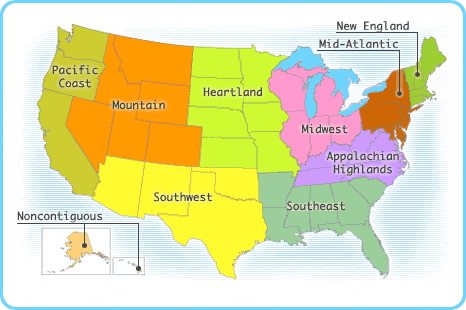 Geographic Extent: U.S.A
Unit of Analysis: Region
Geographic Extent: U.S.A
Unit of Analysis: State
GIS for Community Development / Special Topics in Applied GIS | Department of Geography, DePaul University. Nandhini Gulasingam	                   	                  14
Geographic Extent and Unit of Analysis (Contd.)
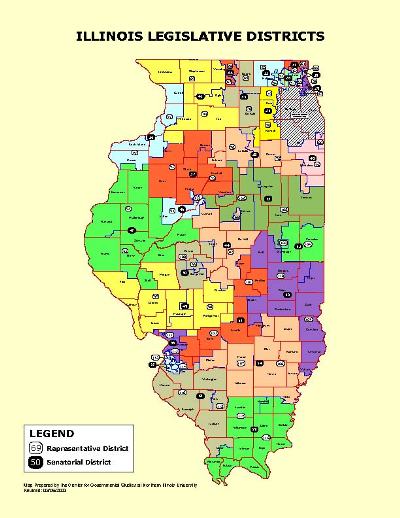 Examples: Illinois
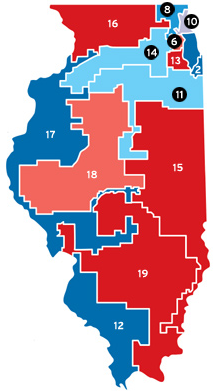 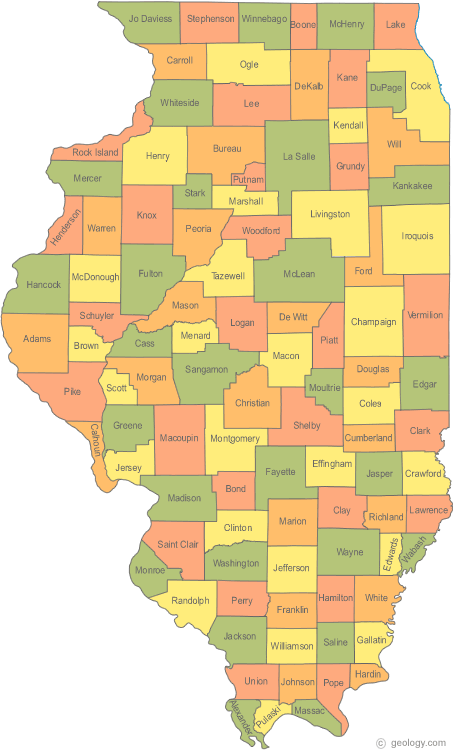 Geographic Extent: State
Unit of Analysis: 
Congressional District
Geographic Extent: State
Unit of Analysis: Legislative 
District
Geographic Extent: State
Unit of Analysis: County
GIS for Community Development / Special Topics in Applied GIS | Department of Geography, DePaul University. Nandhini Gulasingam	                   	                  15
Geographic Extent and Unit of Analysis (Contd.)
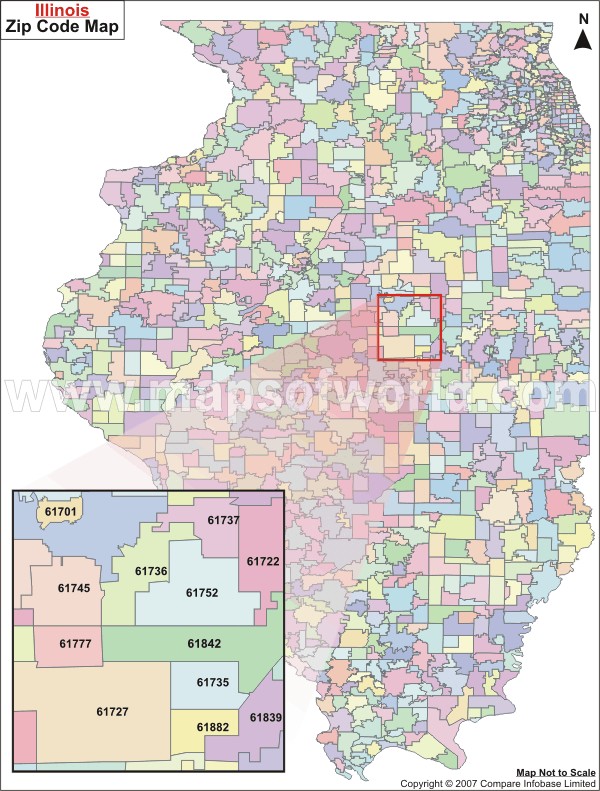 Examples: Illinois
Geographic Extent: State
Unit of Analysis: Zip code
GIS for Community Development / Special Topics in Applied GIS | Department of Geography, DePaul University. Nandhini Gulasingam	                   	                  16
Geographic Extent and Unit of Analysis (Contd.)
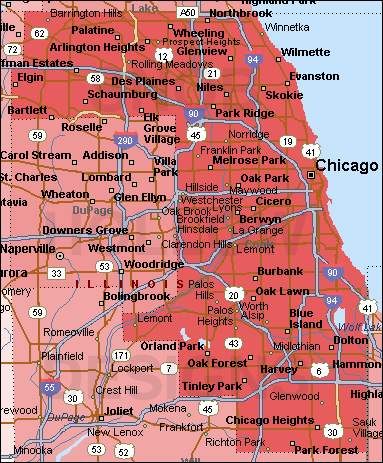 Examples: Cook County
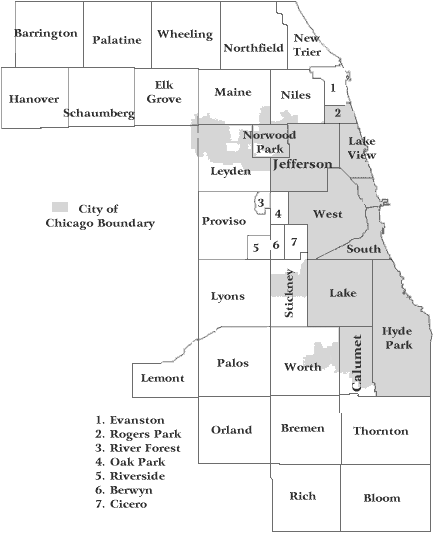 Geographic Extent: Cook County
Unit of Analysis: Township
Geographic Extent: Cook County
Unit of Analysis: Municipality
GIS for Community Development / Special Topics in Applied GIS | Department of Geography, DePaul University. Nandhini Gulasingam	                   	                  17
Geographic Extent and Unit of Analysis (Contd.)
Examples: Chicago
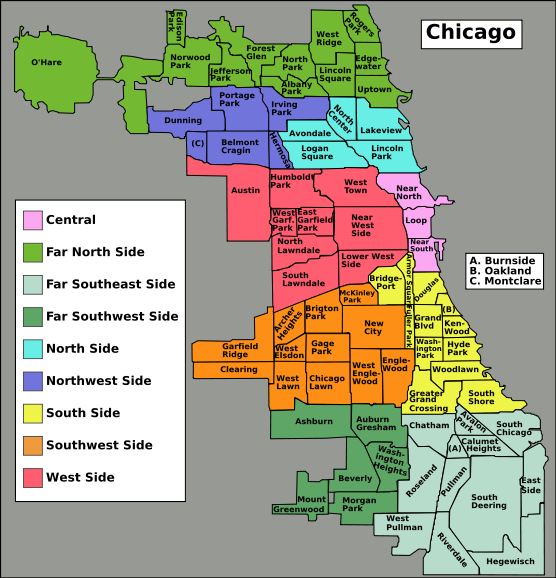 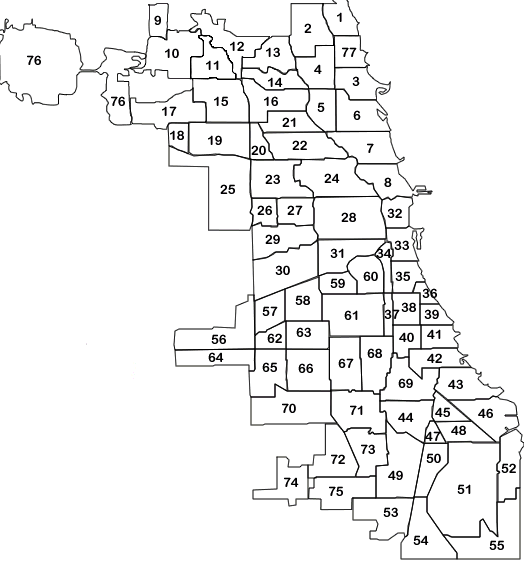 Geographic Extent: Chicago
Unit of Analysis: Chicago Community Areas
Geographic Extent: Chicago
Unit of Analysis: Chicago Regions
GIS for Community Development / Special Topics in Applied GIS | Department of Geography, DePaul University. Nandhini Gulasingam	                   	                  18
Geographic Extent and Unit of Analysis (Contd.)
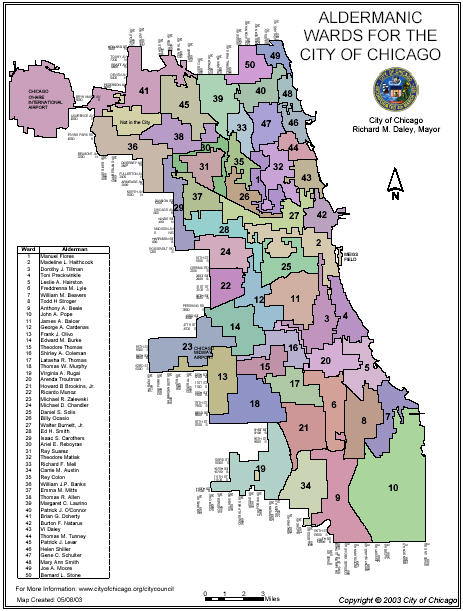 Examples: Chicago
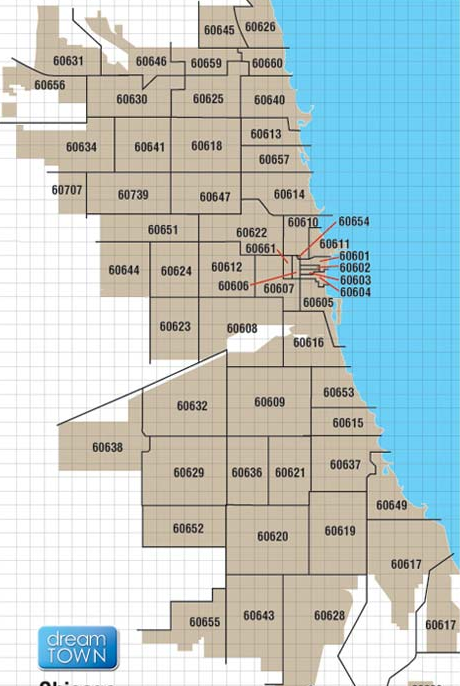 Geographic Extent: Chicago
Unit of Analysis: Wards
Geographic Extent: Chicago
Unit of Analysis: Zip code
GIS for Community Development / Special Topics in Applied GIS | Department of Geography, DePaul University. Nandhini Gulasingam	                   	                  19
Geographic Extent and Unit of Analysis (Contd.)
Examples: Chicago
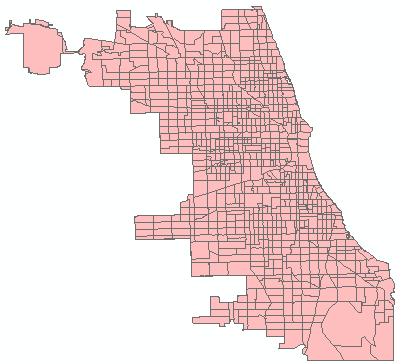 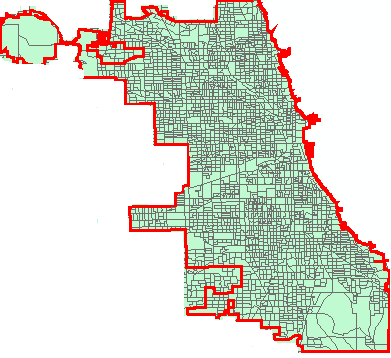 Geographic Extent: Chicago
Unit of Analysis: Block Group
Geographic Extent: Chicago
Unit of Analysis: Tract
GIS for Community Development / Special Topics in Applied GIS | Department of Geography, DePaul University. Nandhini Gulasingam	                   	                  20
Geographic Extent and Unit of Analysis (Contd.)
Examples: Community Area (Lincoln Park)
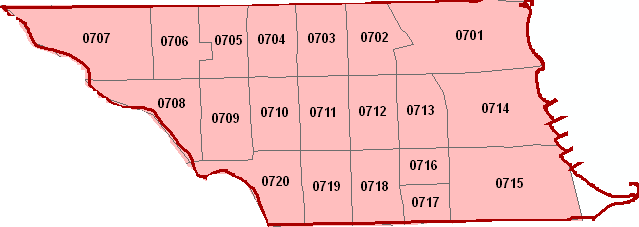 Geographic Extent: Community Area
Unit of Analysis: Tract
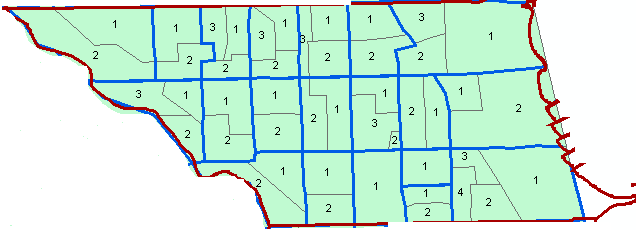 Geographic Extent: Community Area
Unit of Analysis: Block Group
GIS for Community Development / Special Topics in Applied GIS | Department of Geography, DePaul University. Nandhini Gulasingam	                   	                  21
Geographic Extent and Unit of Analysis (Contd.)
Examples:
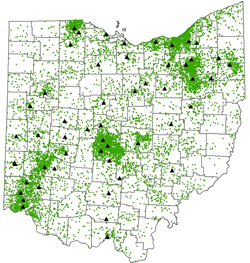 Geographic Extent: State (Ohio)
Unit of Analysis: Address Locations (Point)
GIS for Community Development / Special Topics in Applied GIS | Department of Geography, DePaul University. Nandhini Gulasingam	                   	                  22
Geographic Extent and Unit of Analysis (Contd.)
Why do we need geographic extent and unit of analysis?

Geographic Extent
To know the study area
To know the area to collect data

Unit of Analysis
To collect data
GIS for Community Development / Special Topics in Applied GIS | Department of Geography, DePaul University. Nandhini Gulasingam	                   	                  23
Geographic Extent and Unit of Analysis (Contd.)
Example: (1) Chicago Police Department: 
http://gis.chicagopolice.org/CLEARMap_crime_sums/startPage.htm 

Geographic Extent: Chicago
Unit of Analysis : 
   - Chicago Community Areas
   - Police Districts
   - Police Beats
   - Tracts
   - Wards
   - Address level (only last 2 weeks)
GIS for Community Development / Special Topics in Applied GIS | Department of Geography, DePaul University. Nandhini Gulasingam	                   	                  24
Geographic Extent and Unit of Analysis (Contd.)
Example: (2) Census: http://factfinder2.census.gov/faces/nav/jsf/pages/index.xhtml

Geographic Extent: USA
Unit of Analysis : ------------
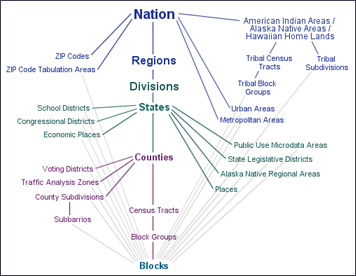 GIS for Community Development / Special Topics in Applied GIS | Department of Geography, DePaul University. Nandhini Gulasingam	                   	                  25
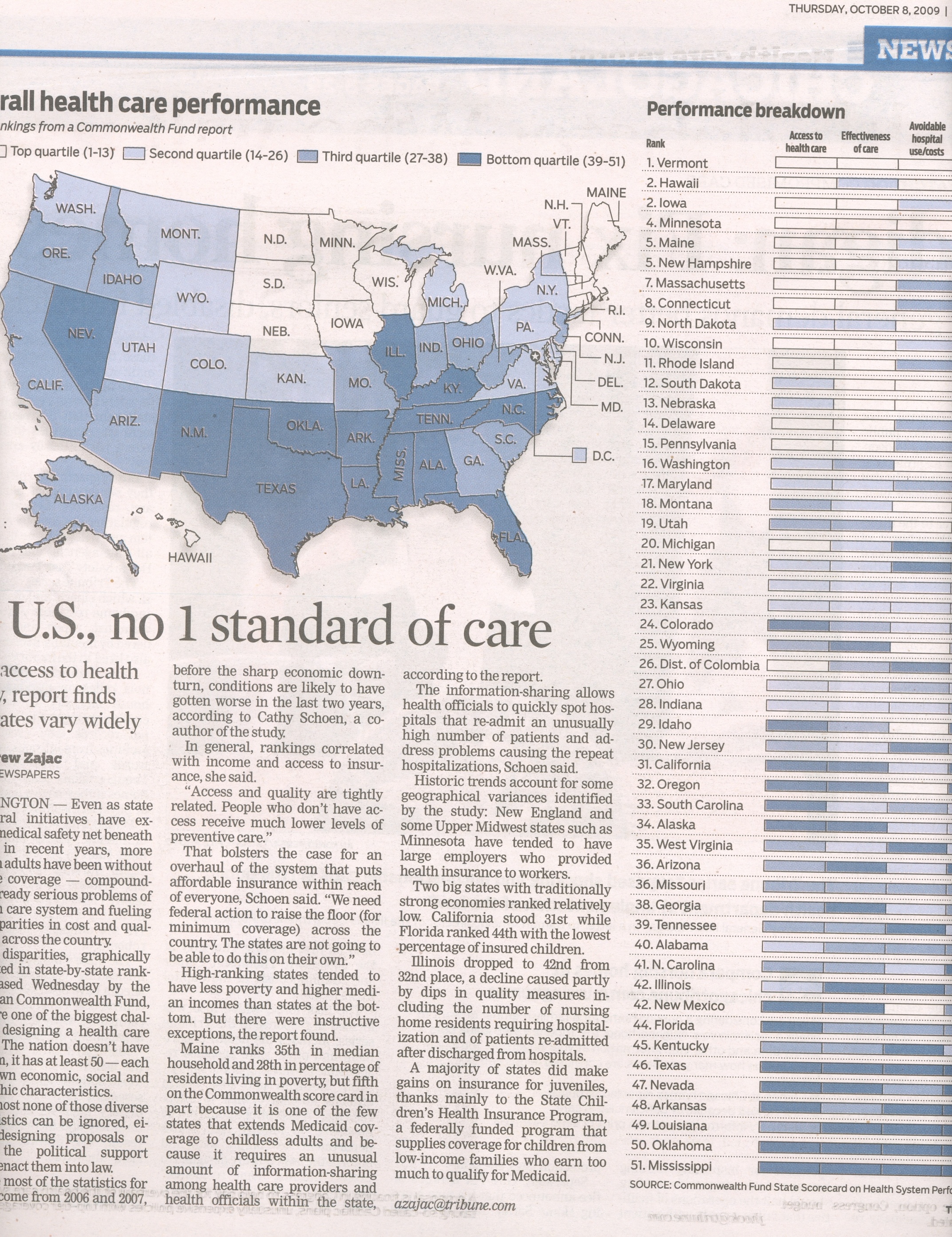 Geographic Extent and Unit of Analysis (Contd.)
GIS for Community Development / Special Topics in Applied GIS | Department of Geography, DePaul University. Nandhini Gulasingam		                  	                  26
Data Sources
Data sources are documents, people, and observations that provide information
Where can I get data?
Websites
Reports
Publications
Survey
Interviews
Observation
How do we cite the source?
e.g. U.S. Census 2000 
       U.S. Census 1990-2000 data summarized by IHS, DePaul University
GIS for Community Development / Special Topics in Applied GIS | Department of Geography, DePaul University. Nandhini Gulasingam	                   	                  27
Data Sources (Contd.)
What types of data do I need to create maps?

Spatial data
Shapefiles
      - Existing – Readily available
      - Creating your own shapefiles
Aerial / Raster images

Attribute data
 - Existing
 - Compute from existing
GIS for Community Development / Special Topics in Applied GIS | Department of Geography, DePaul University. Nandhini Gulasingam	                   	                  28
Data Sources (Contd.)
Where do we get spatial (shapefiles) data?
(1) Spatial - Existing
Geography Dept: W:\classres\LA&S\GEOG\MCHAFFIE\razvi-hague\City of Chicago Shape files





City of Chicago’s GIS department (       )
U.S. Census (       )
See Final Paper “Data Sources” for additional data sources
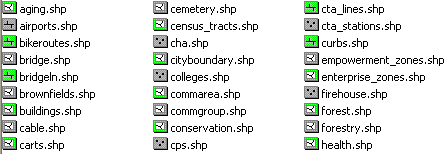 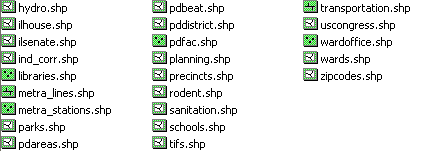 Link
Link
GIS for Community Development / Special Topics in Applied GIS | Department of Geography, DePaul University. Nandhini Gulasingam	                   	                  29
Data Sources (Contd.)
Where do we get spatial (shapefiles) data?
(2) Spatial – Creating your own
Selecting a subset (using selection or query) and exporting it as a new shapefile (point, line, polygon)
Convert address locations to point shapefiles using Geocoding
Create new shapefiles (point, line, polygon) using Digitizing
New shapefiles using Buffer analysis
GIS for Community Development / Special Topics in Applied GIS | Department of Geography, DePaul University. Nandhini Gulasingam	                   	                  30
Data Sources (Contd.)
Where do we get the attribute data?
(3) Non-spatial / Attribute
U.S. Census (      )
City of Chicago – Departments (       )
Census data summarized by CCAs – 1990 (         )
Crime – Chicago (      )
Historic Census – 1930 to 2000 (       )
Recovery.gov (      )
Search on the web…
Link
Link
Link
Link
Link
Link
GIS for Community Development / Special Topics in Applied GIS | Department of Geography, DePaul University. Nandhini Gulasingam	                   	                  31
Data Sources (Contd.)
Where do we get the aerial data?

(4) Aerial images
Use ‘Add Basemaps…’ option in ArcMap
GIS for Community Development / Special Topics in Applied GIS | Department of Geography, DePaul University. Nandhini Gulasingam	                   	                  32
Lab 7
Add aerial images, create maps with vector and raster data
Download spatial and attribute data
Create subsets using selection or query and exporting it to new shapefiles
Obtaining attribute data, combining it with spatial data to create maps
Geographic Information Systems I | Department of Geography, DePaul University. Nandhini Gulasingam		                   	                  33
Next Week – (Week 9) IMPORTANT!!!
Assignment 7 due Friday midnight
Final Paper Part I due Friday midnight
Geographic Information Systems I | Department of Geography, DePaul University. Nandhini Gulasingam		                   	                  34